Министерство образованию и науки Алтайского краяКГБПОУ «Алтайская академия гостеприимства»
Организация деятельности лаборатории инновационных технологий общеобразовательных дисциплин естественнонаучного циклав Алтайской академии гостеприимства
Подготовили:
Новикова Людмила Алексеевна, 
заведующий предметно-цикловой комиссией, 
преподаватель КГБПОУ «Алтайская академия гостеприимства»
СВЕДЕНИЯ О РИП
Наименование организации: Краевое государственное бюджетное профессиональное образовательное учреждение «Алтайская академия гостеприимства»
 Ф.И.О. руководителя организации: Ездин Сергей Владимирович 
Адрес страницы сайта, на котором размещён проект: https://altag.ru/index.php?top=about&pg=inn_activity / Инновационная деятельность
 Соисполнители проекта: Птуха Н.Д., заместитель директора по УМР, Исаева О.Ф., заведующий учебно-методическим отделом, Новикова Л.А., заведующий предметно-цикловой комиссией естествознания
 Наименование проекта: «Создание лаборатории инновационных технологий для повышения эффективности преподавания общеобразовательных дисциплин в контексте профессионального становления обучающихся ПОО»
 Сроки реализации проекта:  2023 – 2026 гг
АКТУАЛЬНОСТЬ ИННОВАЦИОННОГО ПРОЕКТАИ ТЕОРЕТИЧЕСКОЕ ОБОСНОВАНИЕ ТЕМЫ ПРОЕКТА
ЦЕЛЬ ПРОЕКТА
Повышение эффективности преподавания общеобразовательных дисциплин естественнонаучного цикла и математики в контексте профессионального становления  обучающихся ПОО
ЭТАПЫ ПРОЕКТА
Октябрь, 2023 г.
Анкетирование обучающихся на предмет оценки уровня мотивации к изучению ОД естественнонаучного цикла и математики
Декабрь, 2023 г.
Анкета
Методика для диагностики учебной мотивации студентов(А.А.Реан и В.А.Якунин, модификация Н.Ц.Бадмаевой)
Система тестирования Indigo
Анкетирование обучающихся на предмет оценки уровня мотивации к изучению ОД естественнонаучного цикла и математики
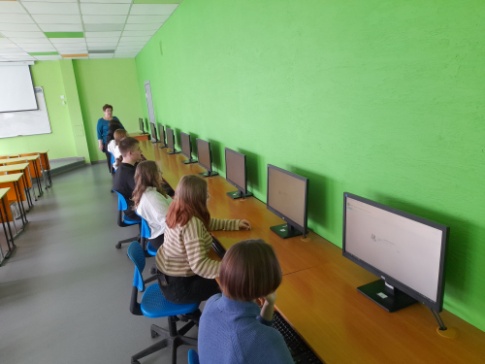 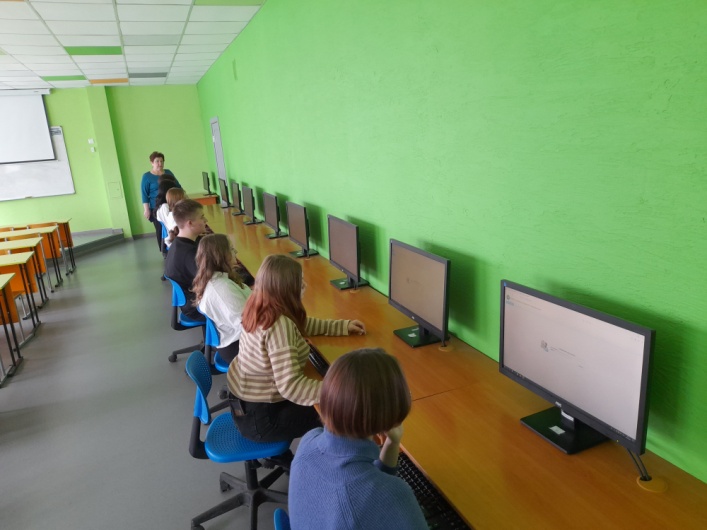 Декабрь, 2023 г.
КОНКУРС ИССЛЕДОВАТЕЛЬСКИХ ПРОЕКТОВ ОБУЧАЮЩИХСЯ «СТАРТ  ИДЕЙ»
Ноябрь, 2023 г. -  Февраль, 2024 г.
Краевая студенческая научно-практическая конференция  «Актуальные проблемы развития  потребительского рынка– ХIX» с международным участием
тема
направление
Март, 2024 г.
Краевая студенческая научно-практическая конференция  «Актуальные проблемы развития  потребительского рынка– ХIX» с международным участием
Краевая студенческая научно-практическая конференция  «Актуальные проблемы развития  потребительского рынка– ХIX» с международным участием
Краевая студенческая научно-практическая конференция  «Актуальные проблемы развития  потребительского рынка– ХIX» с международным участием
Март, 2024 г.
Мастер - классы
«ОРИГАМИ –
ГЕОМЕТРИЯ
 БУМАЖНОГО ЛИСТА»
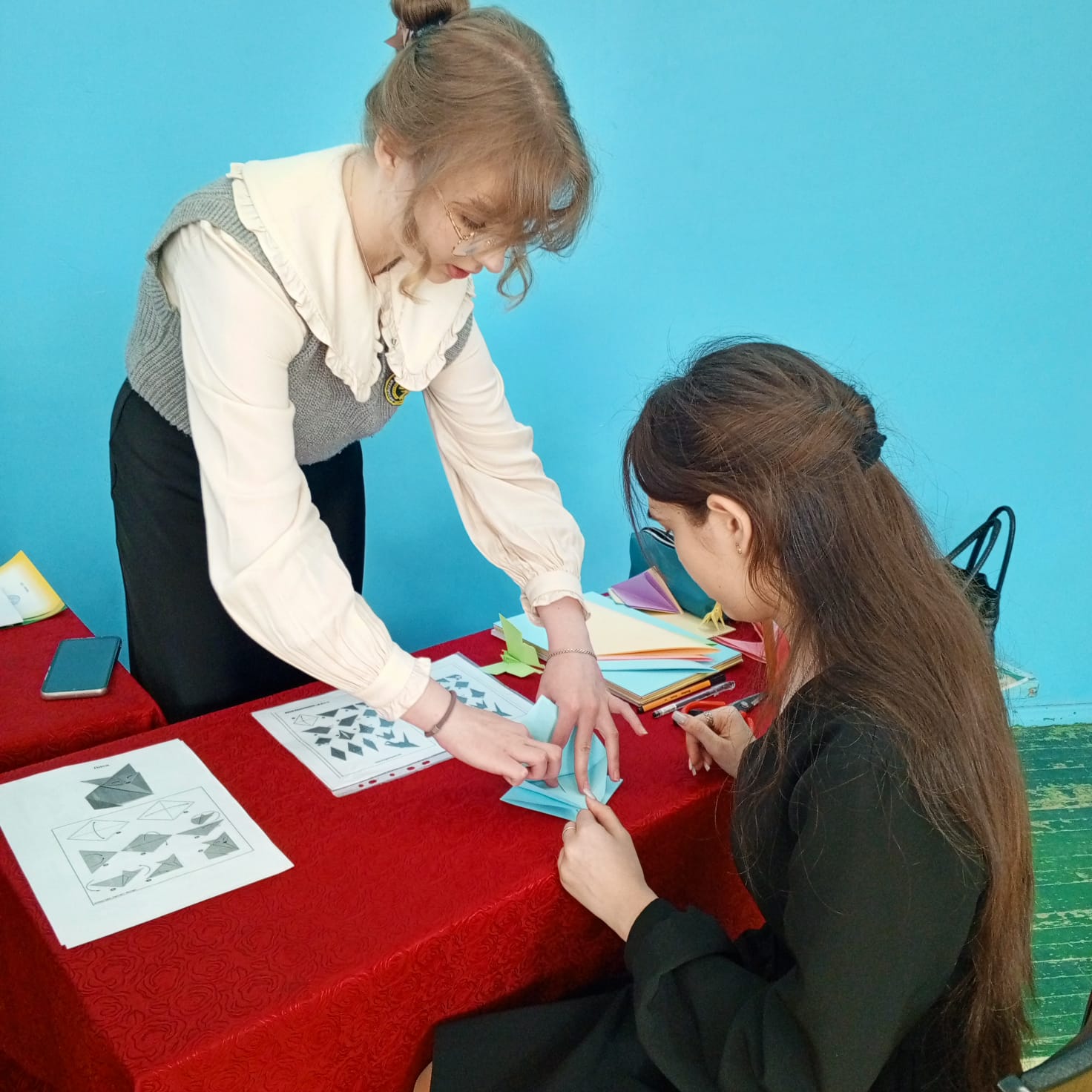 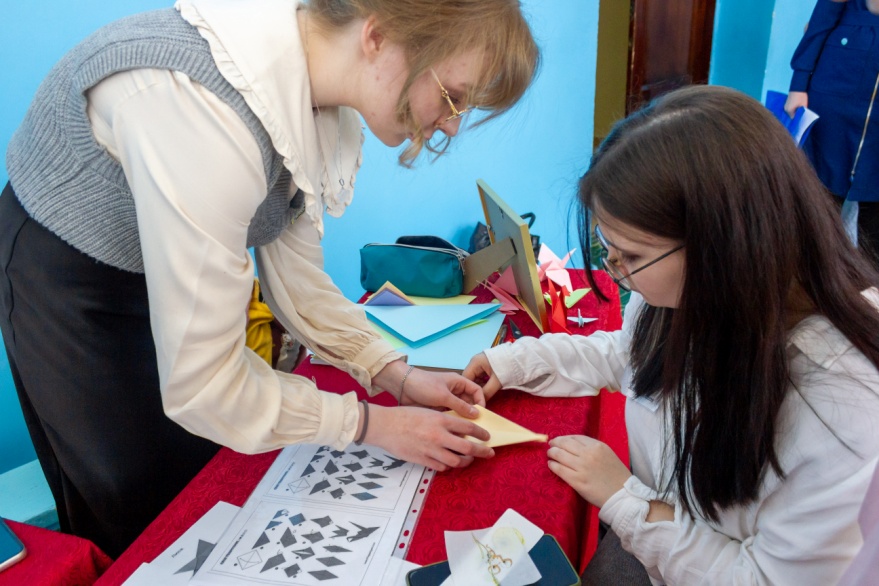 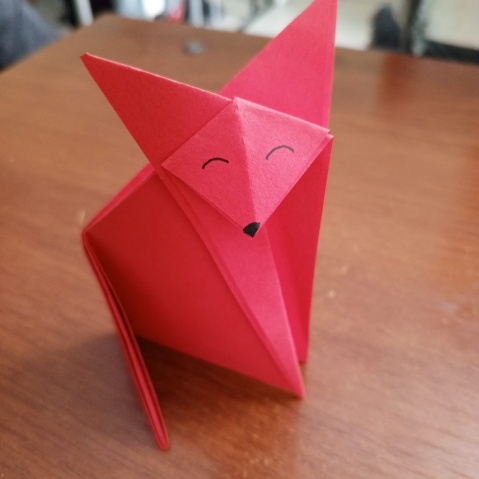 Приняли участие 304 человека
Краевая студенческая научно-практическая конференция  «Актуальные проблемы развития  потребительского рынка– ХIX» с международным участием
Март, 2024 г.
Мастер - классы
«ИЗГОТОВЛЕНИЕ
АРОМАТИЧЕСКИХ БОМБОЧЕК
 ДЛЯ ВАННЫ»
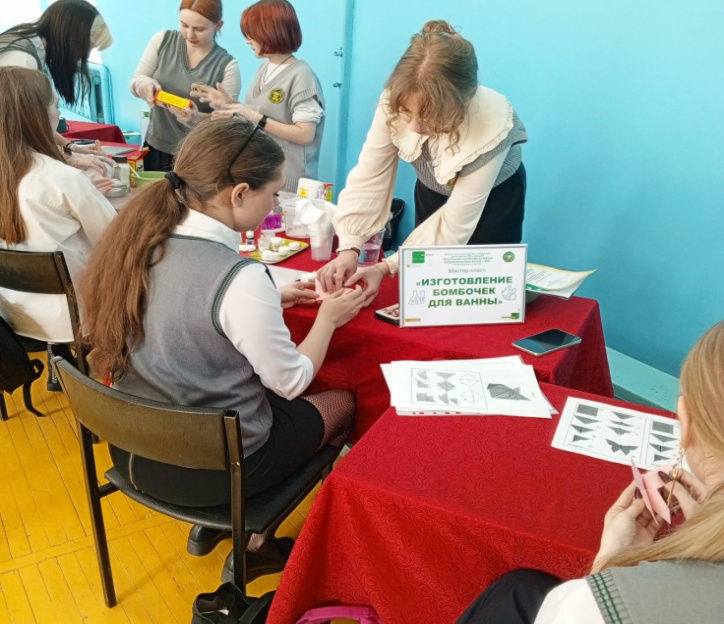 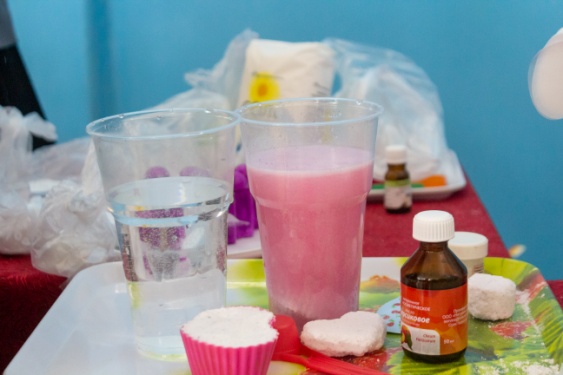 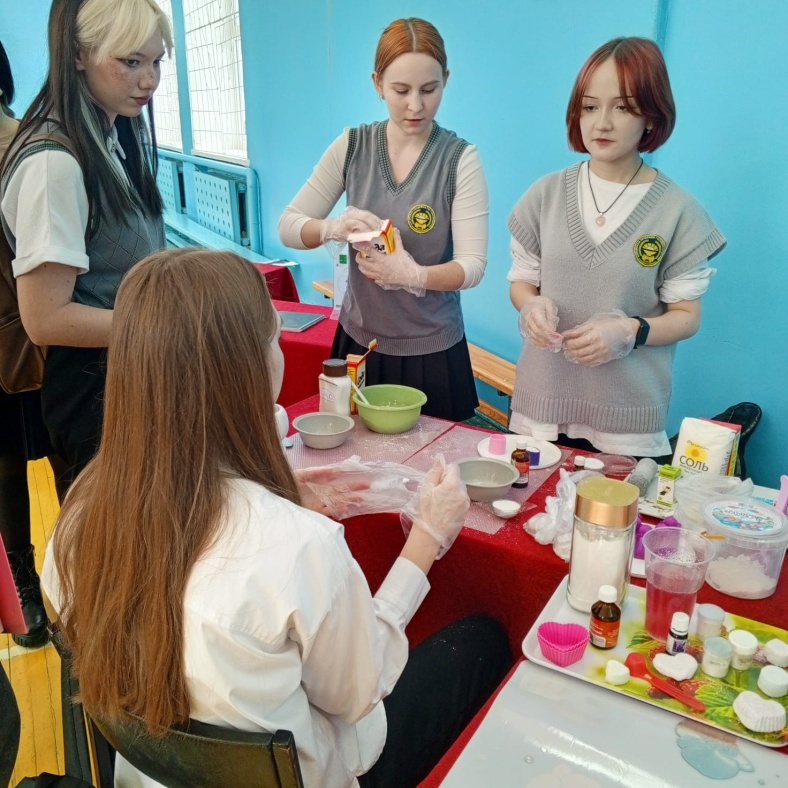 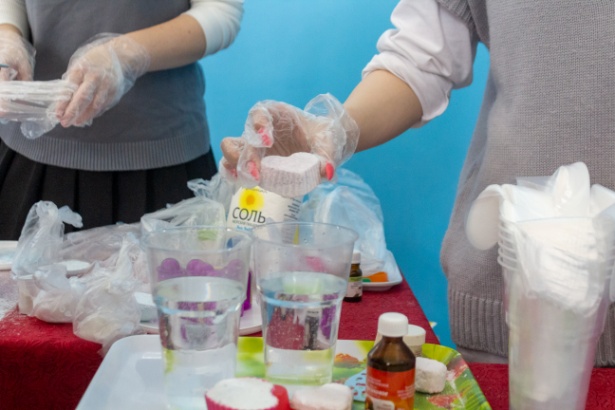 Приняли участие 304 человека
Затруднения преподавателей при обновлении содержания ОД с учетом профессиональной направленности
Повышение квалификации преподавателей
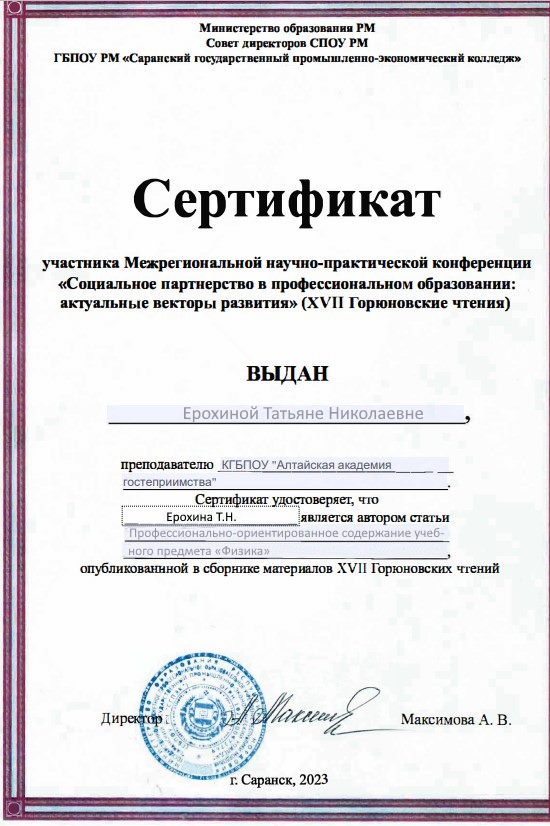 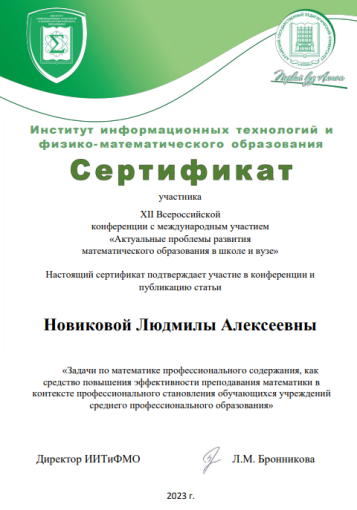 Повышение квалификации преподавателей
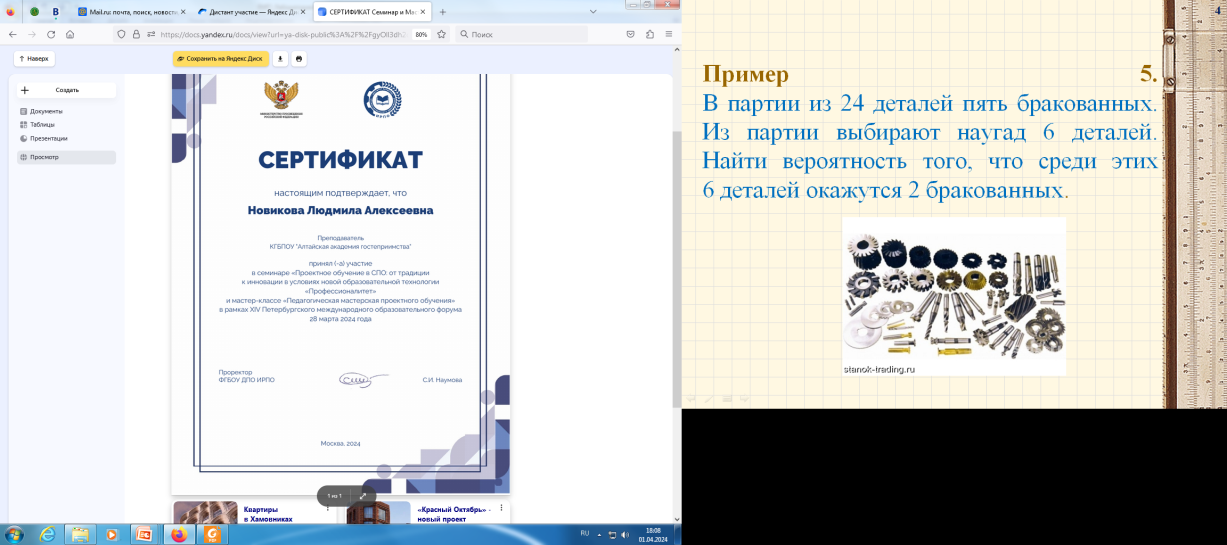 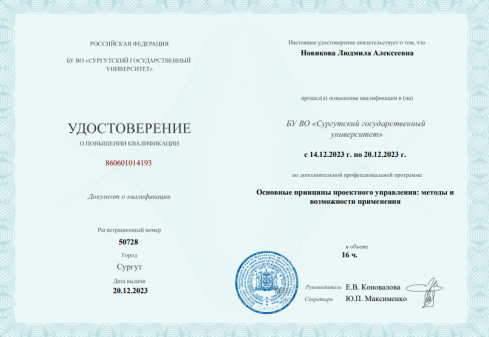 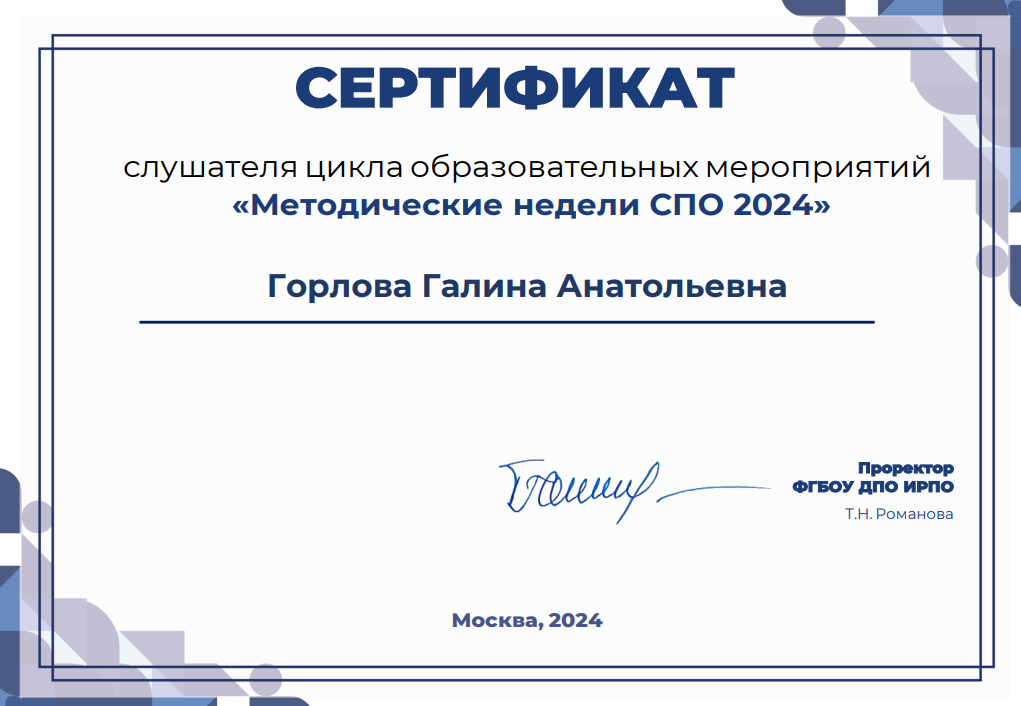 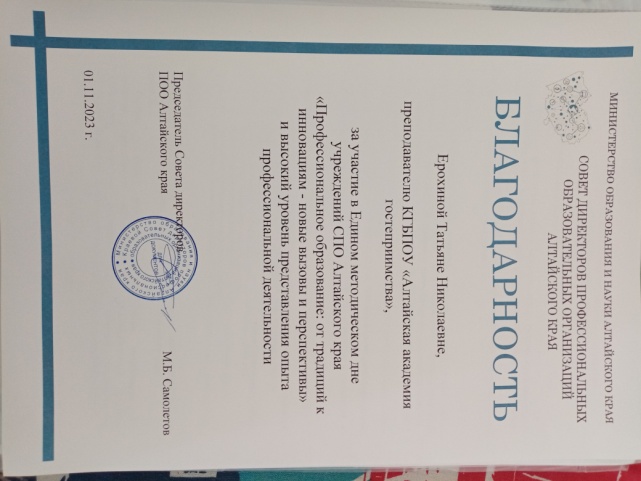 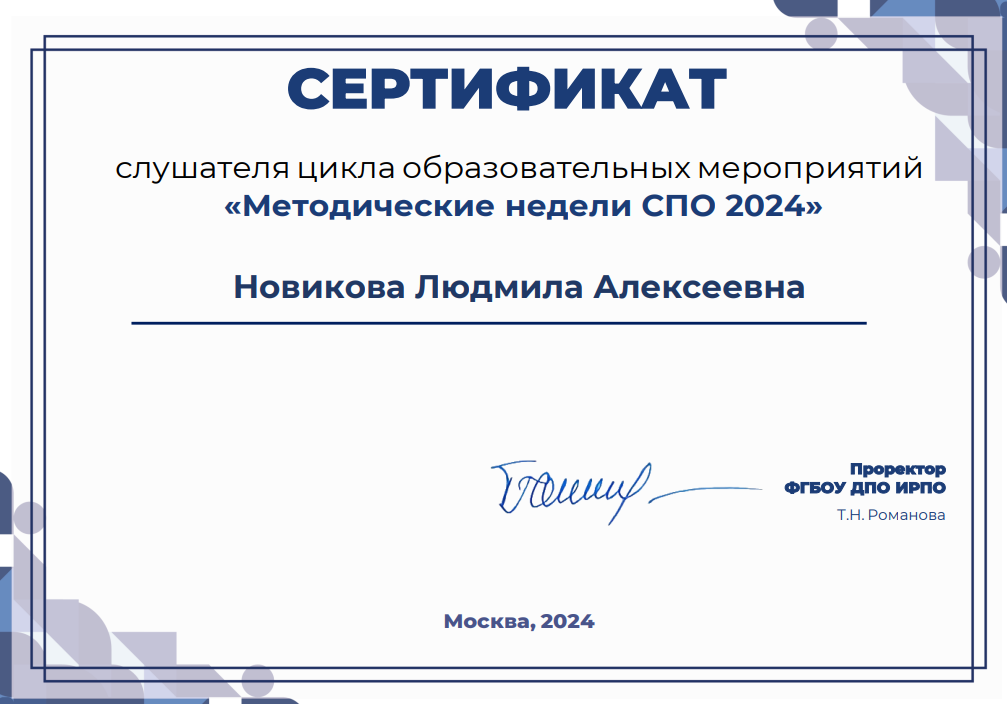 Методический проактив. Математика вне кабинета.
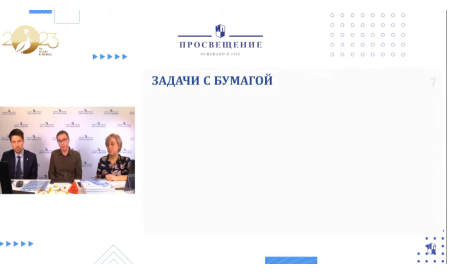 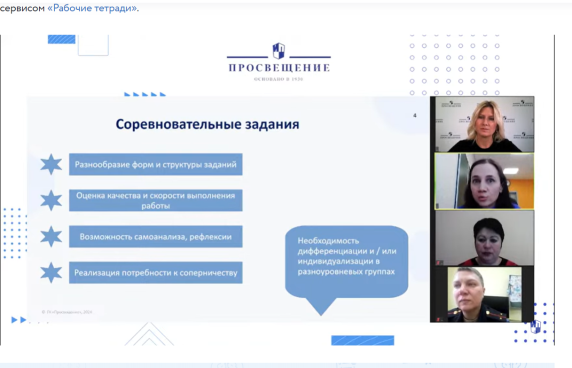 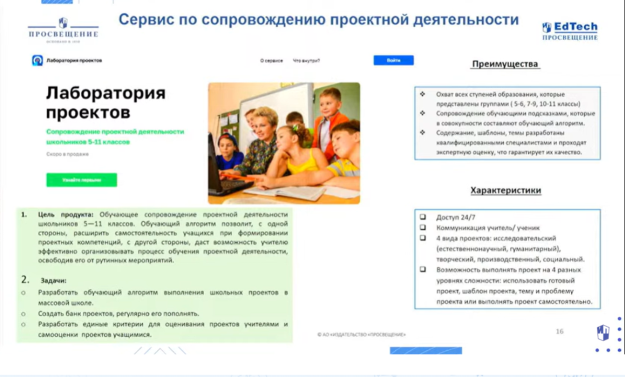 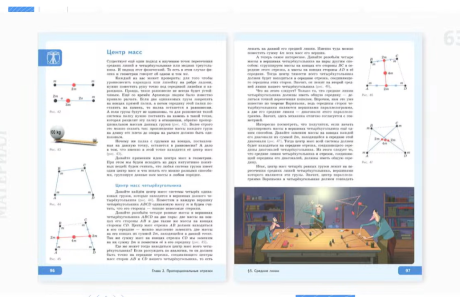 ТРАНСЛЯЦИЯ ОПЫТА
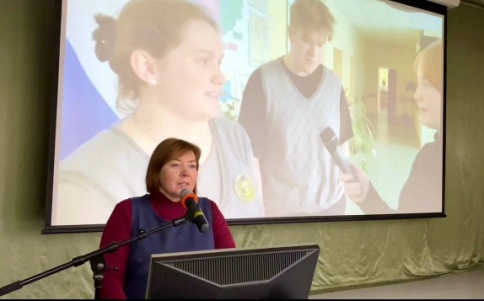 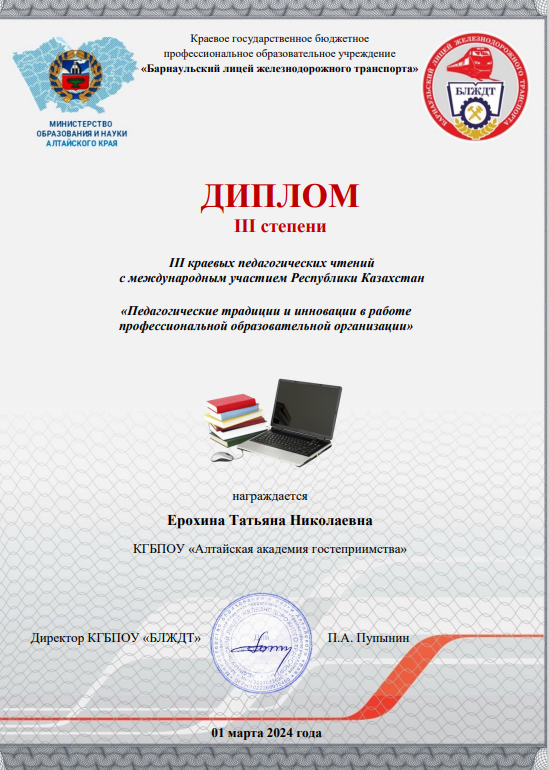 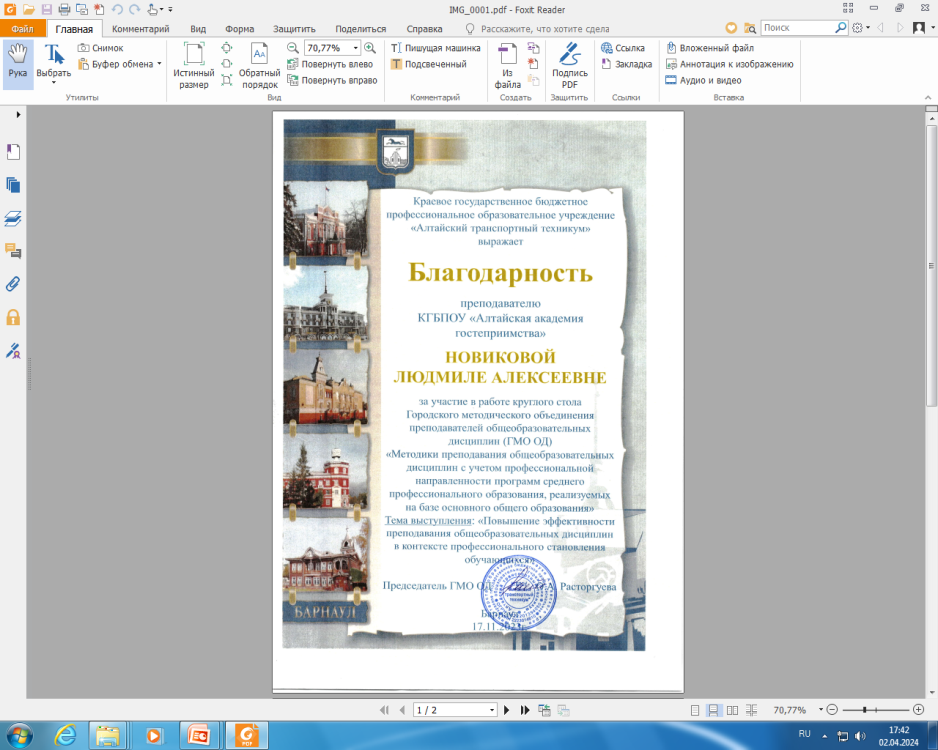 ТРАНСЛЯЦИЯ ОПЫТА
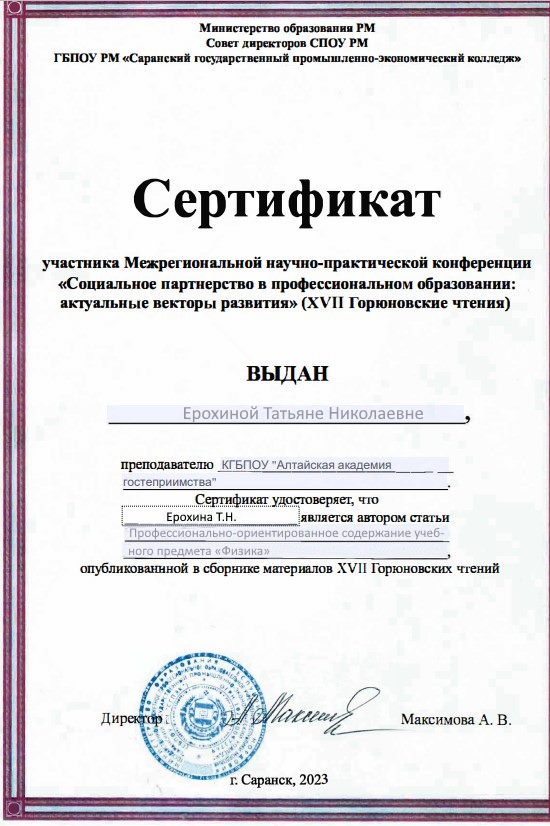 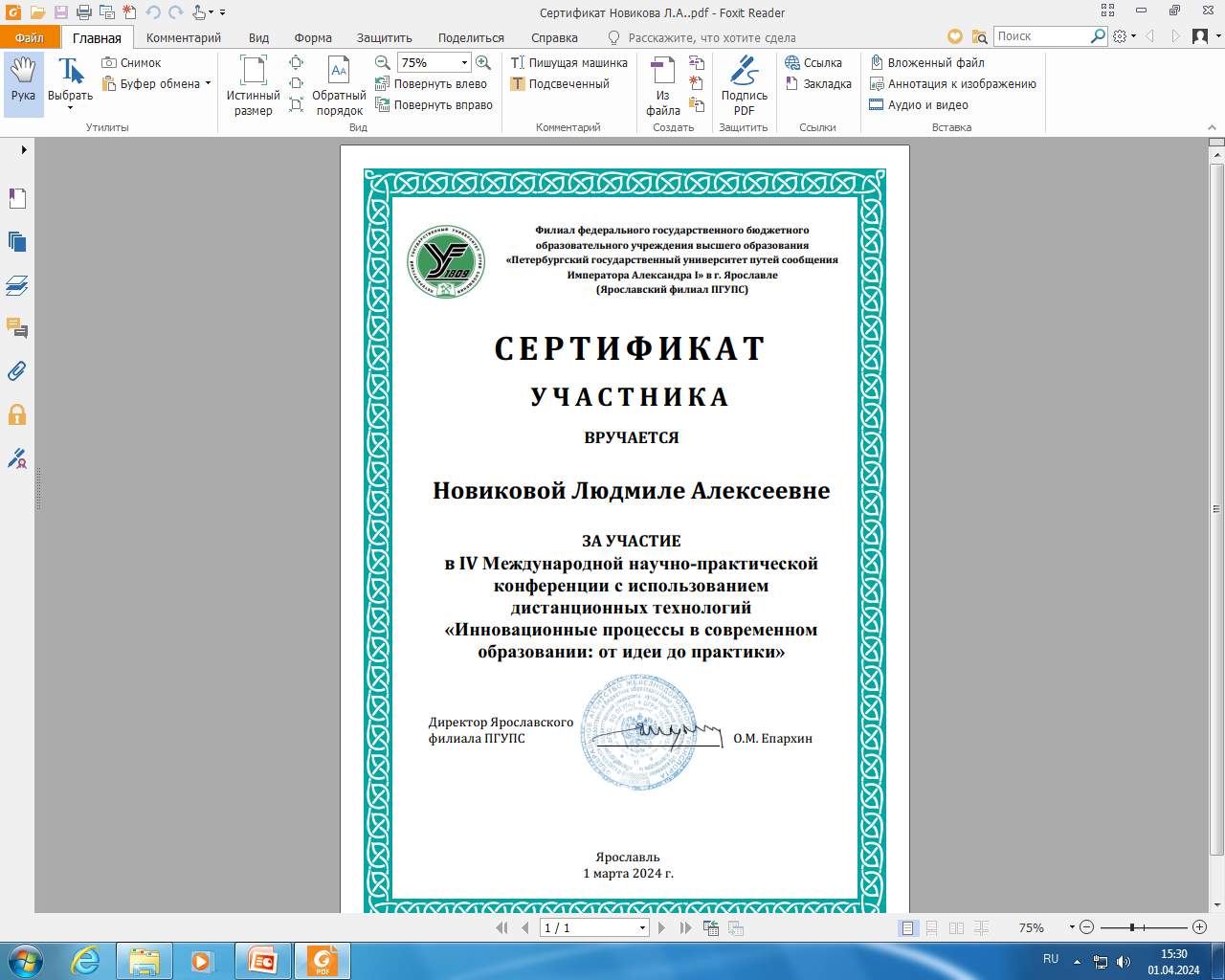 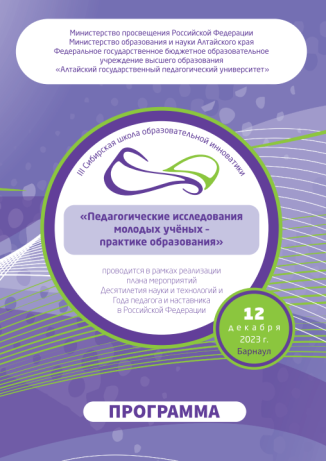 Публикации
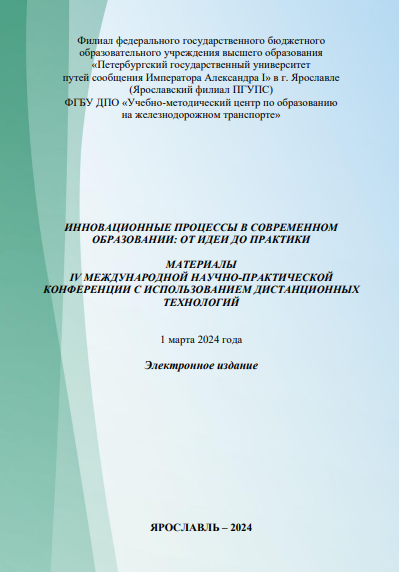 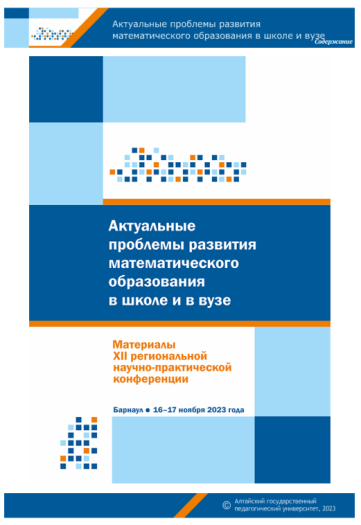 Участие в проекте
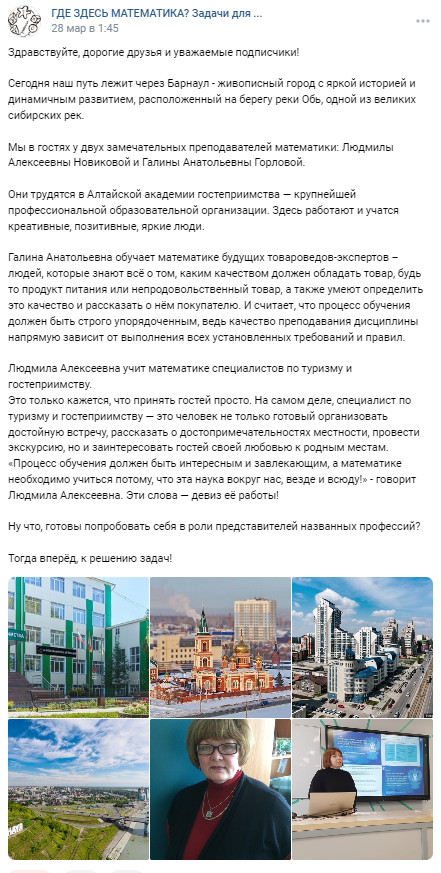 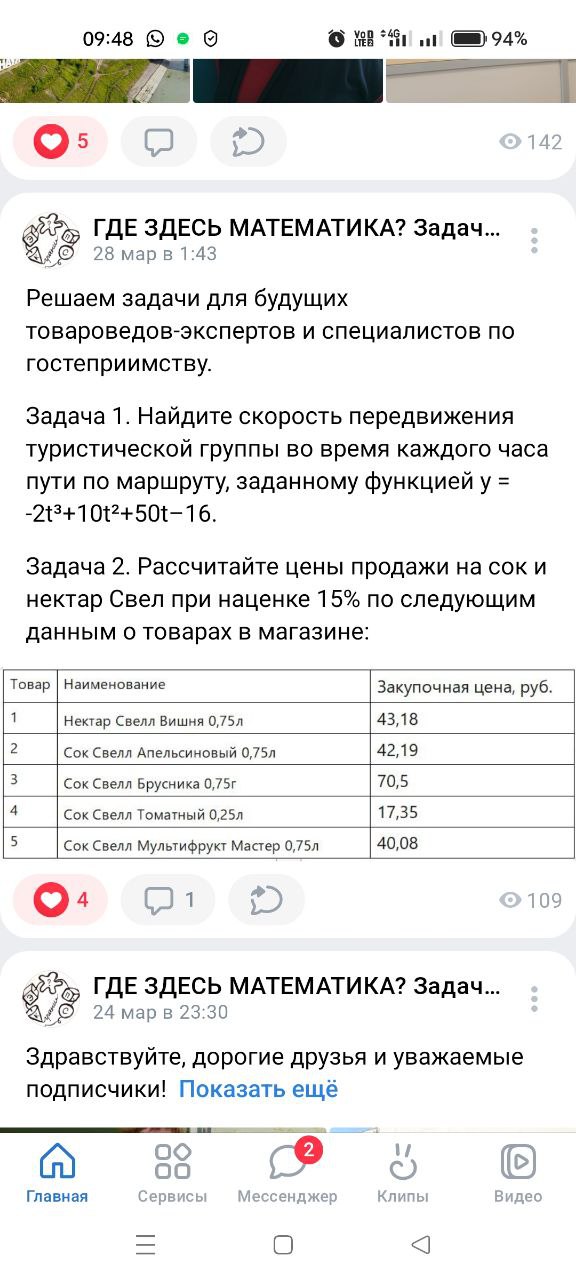 Участие в наполнении контента на странице ВК «ГДЕ ЗДЕСЬ МАТЕМАТИКА? Задачи для …».
Приглашаем присоединиться к проекту
во ВКонтакте
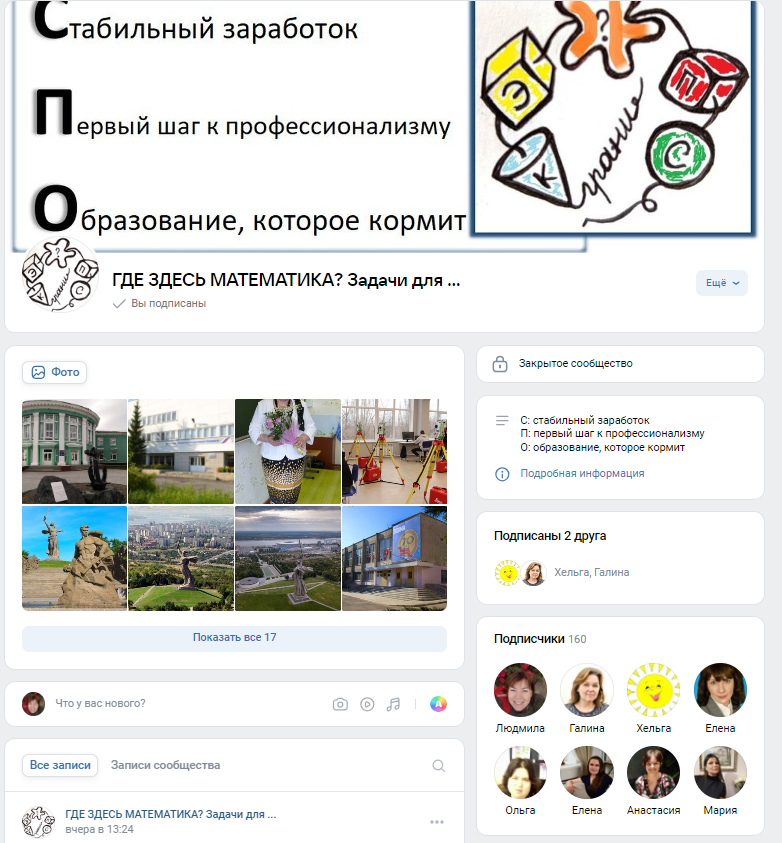 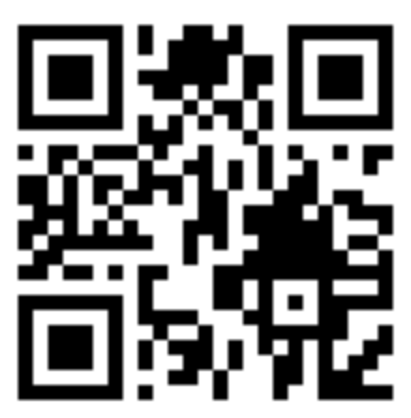 Участие в наполнении контента на странице ВК «ГДЕ ЗДЕСЬ МАТЕМАТИКА? Задачи для …».
Повышение квалификации преподавателей посредством участия в семинарах, конференциях по учебно-методическому обеспечению предметов общеобразовательного цикла
ПЛАНИРОВАНИЕ
ПРИСОЕДИНЯЙТЕСЬ К 
АЛТАЙСКОЙ АКАДЕМИИ ГОСТЕПРИИМСТВА
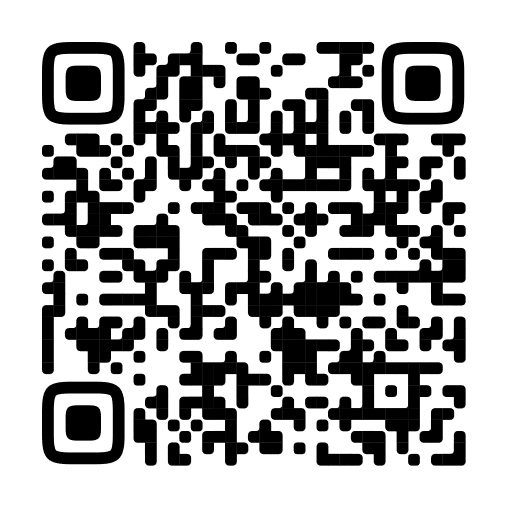 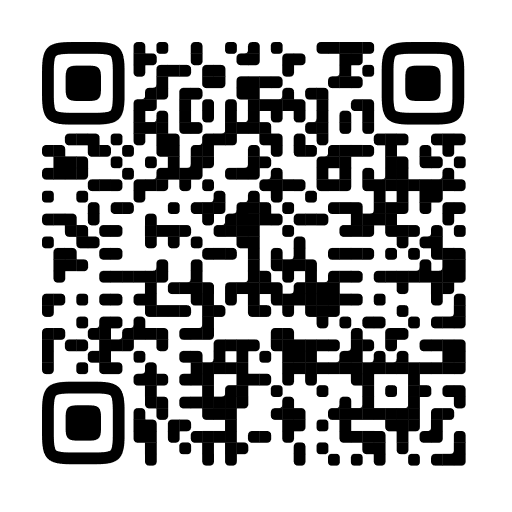 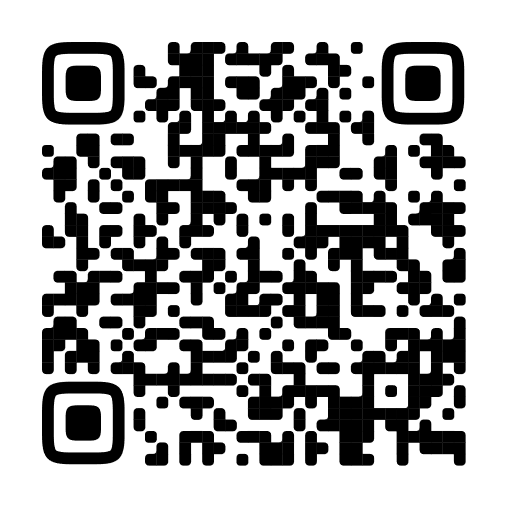 Спасибо за внимание!